Not all neurons are the same


Tea talk
December 8, 2015
Diverse coupling of neurons to populations in sensory cortex

Michael Okun, Nicholas A. Steinmetz, Lee Cossell, M. Florencia Iacaruso, Ho Ko, Péter Barthó, Tirin Moore, Sonja B. Hofer, Thomas D. Mrsic-Flogel, Matteo Carandini & Kenneth D. Harris

Nature 521:511–515 (2015)
The bottom line is easy:

Some neurons are highly correlated with background activity.

Some neurons are not.

The degree of correlation seems to be relatively independent of stimulus.
Outline:

I’ll tell you exactly what that means.

I’ll address the question: what does it tell us about how the brain works?
ci()
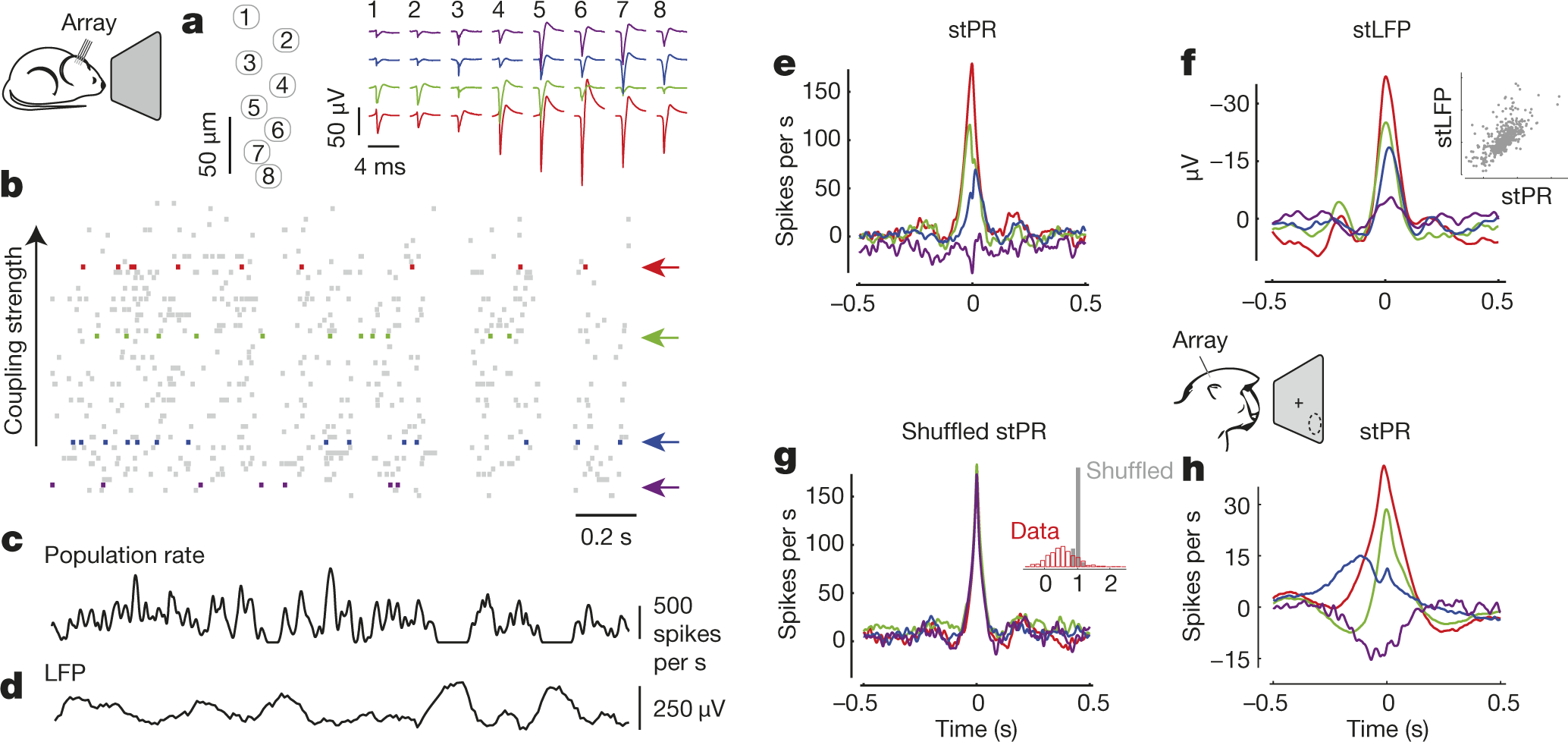  (s)
dt (i(t+) - i) ji (j(t) - j)
ci() =
average firing rate
dt i(t)
firing rate smoothed with
a Gaussian kernel
ci = coupling strength  ci(0)
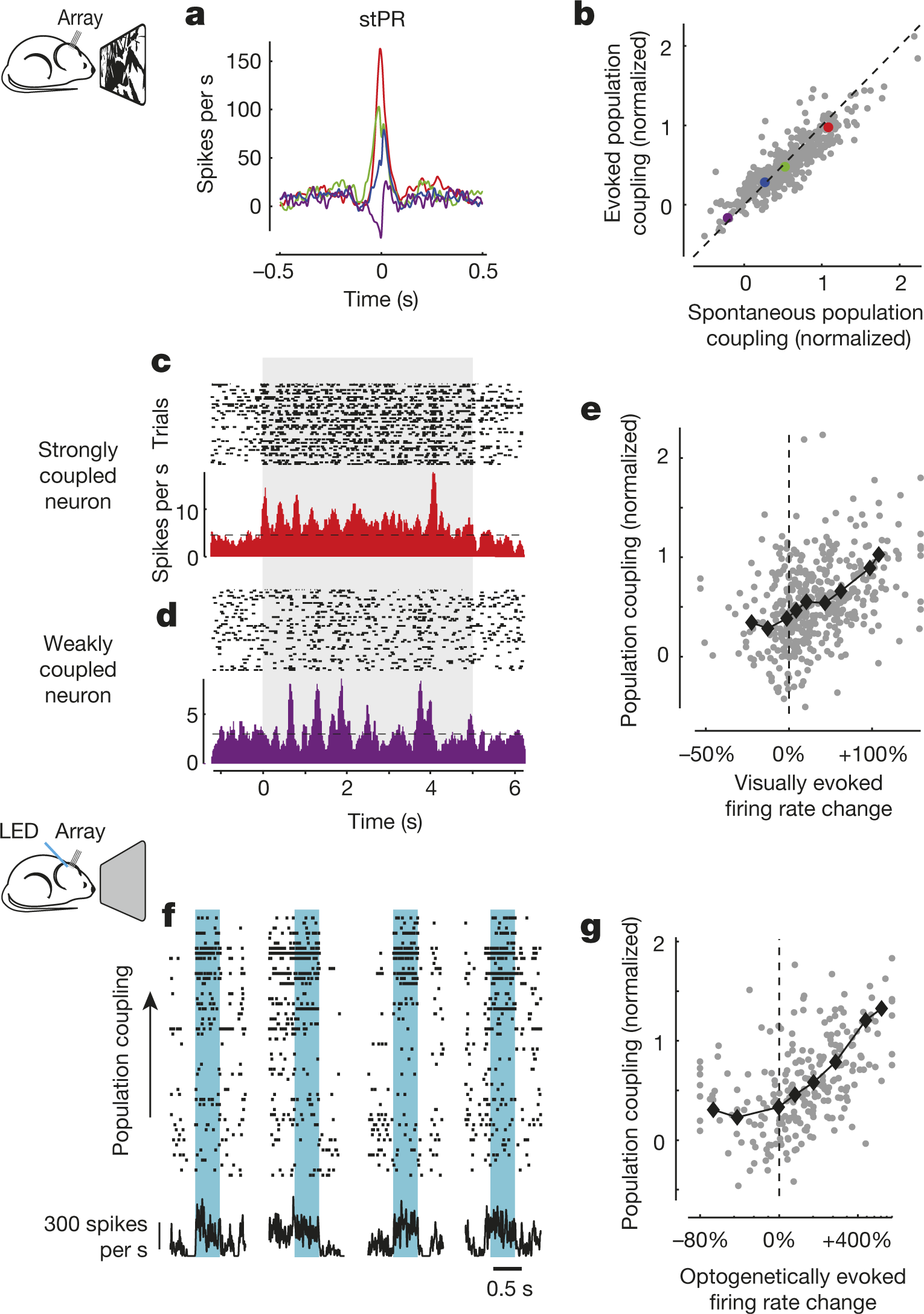 population coupling mainly independent of stimulus.
population coupling correlated with response to stimuli.
population coupling correlated with optogenetic stimulation.
Picture:
This is broadly consistent with experiments
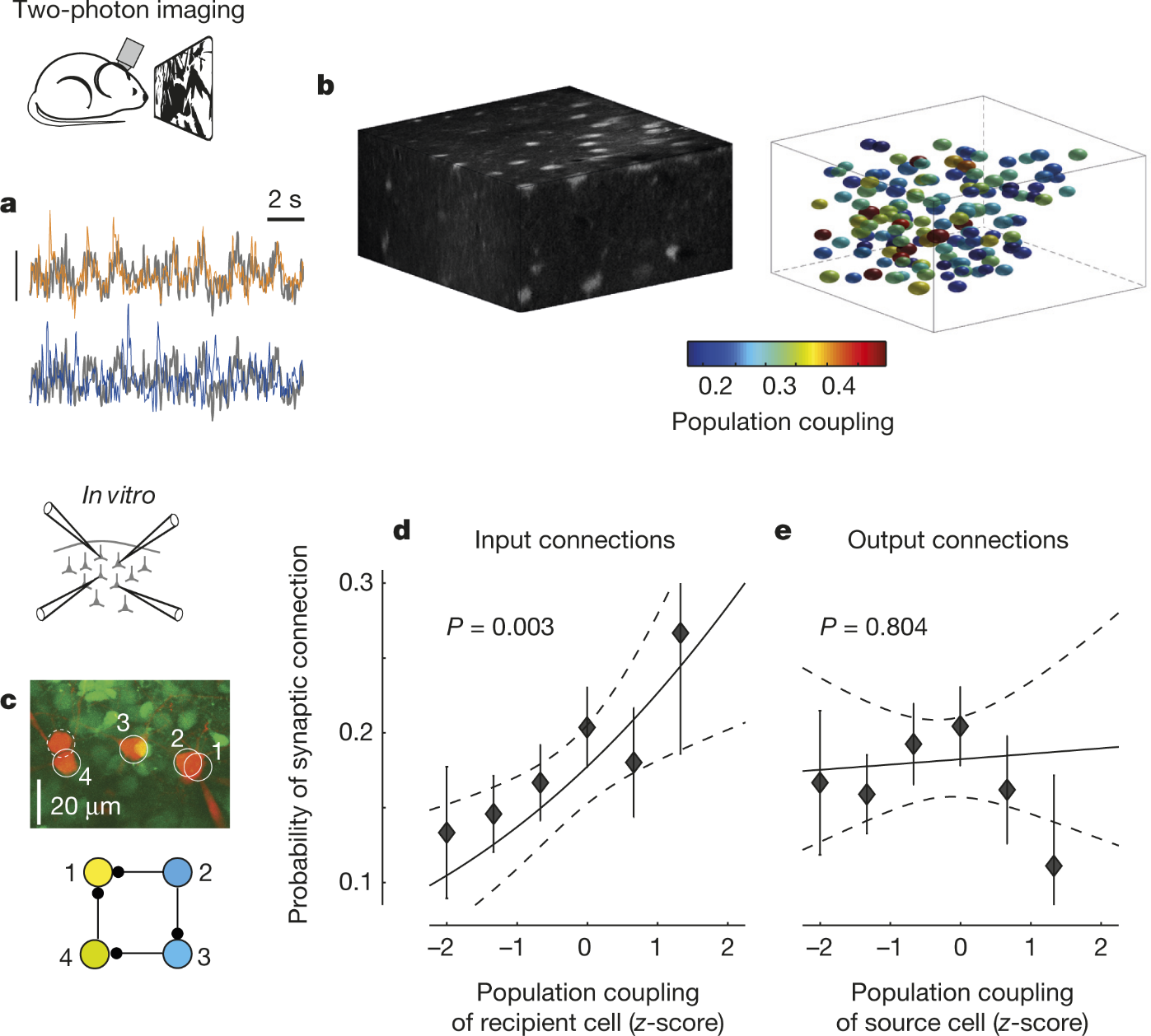 It’s also broadly consistent with theory
Wilson-Cowan equations:
E,i = E(j WEE,ij E, j - j WEI,ij I, j + XE,i)
external input
I,i = I(j WIE,ij E, j - j WII,ij I, j + XI,i)
sigmoidal gain functions
It’s also broadly consistent with theory
Wilson-Cowan equations:
E,i = E(j WEE,ij E, j - j WEI,ij I, j + XE,i)
I,i = I(j WIE,ij E, j - j WII,ij I, j + XI,i)
Very randomly connected:

	WQR,ij   = WQR + WQR,ij

	ij WQR,ij = 0

	j WQR,ij E, j = NRWQRR  + j WQR,ij R, j
It’s also broadly consistent with theory
Wilson-Cowan equations:
E,i = E(j WEE,ij E, j - j WEI,ij I, j + XE,i)
I,i = I(j WIE,ij E, j - j WII,ij I, j + XI,i)
Slightly less randomly connected:

	WQR,ij   = WQR,i + WQR,ij

	j WQR,ij = 0

	j WQR,ij E, j = NRWQR,iR  + j WQR,ij R, j
It’s also broadly consistent with theory
Wilson-Cowan equations:
E,i = E(NEWEE,iE - NIWEI,iI + XE)
I,i = I(NEWIE,iE - NIWII,iI + XI)
E and I determined by nullclines
I
E
It’s also broadly consistent with theory
Wilson-Cowan equations:
E,i = E(NEWEE,iE - NIWEI,iI + XE)
I,i = I(NEWIE,iE - NIWII,iI + XI)
E and I determined by nullclines

changes in external input, XE and XI, generally move E and I up and down together.
I
E
It’s also broadly consistent with theory
Wilson-Cowan equations:
E,i = E(NEWEE,iE - NIWEI,iI + XE)  E([NEWEE,i - NIWEI,i])
I,i = I(NEWIE,iE - NIWII,iI + XI)     I([NEWIE,i - NIWII,i])
E and I determined by nullclines

changes in external input, XE and XI, generally move E and I up and down together.
I
E
It’s also broadly consistent with theory
Wilson-Cowan equations:
E,i = E(NEWEE,iE - NIWEI,iI + XE)  E([NEWEE,i - NIWEI,i])
I,i = I(NEWIE,iE - NIWII,iI + XI)     I([NEWIE,i - NIWII,i])
The size of these terms determiners how correlated a neuron is with the population.

Consistent with simulations of a linear model – see supporting information of the paper.
The bottom line is easy:

Some neurons are highly correlated with background activity.

Some neurons are not.

The degree of correlation seems to be relatively independent of stimulus.
What does this tell us about how the brain works?

It forces us to modify slightly our standard model of randomly connected networks.
Very randomly connected:

	WQR,ij   = WQR + WQR,ij

	ij WQR,ij = 0
Slightly less randomly connected:

	WQR,ij   = WQR,i + WQR,ij

	j WQR,ij = 0
I suspect that before we understand how the brain works, there will be a lot more modifications!